PARATHYROID GLAND-1
DR. SHEETAL  JAIN
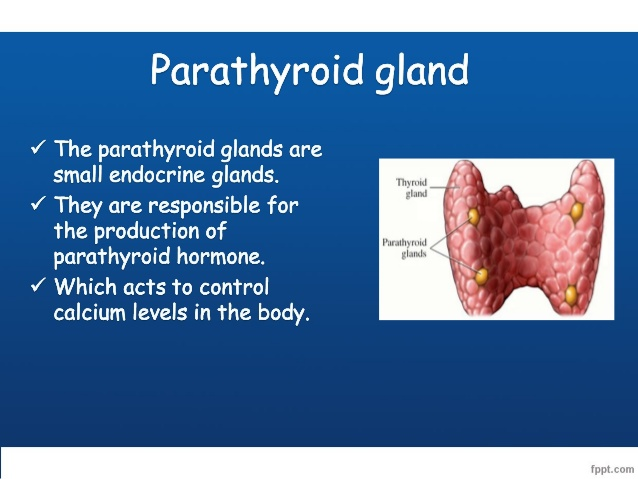 ANATOMY
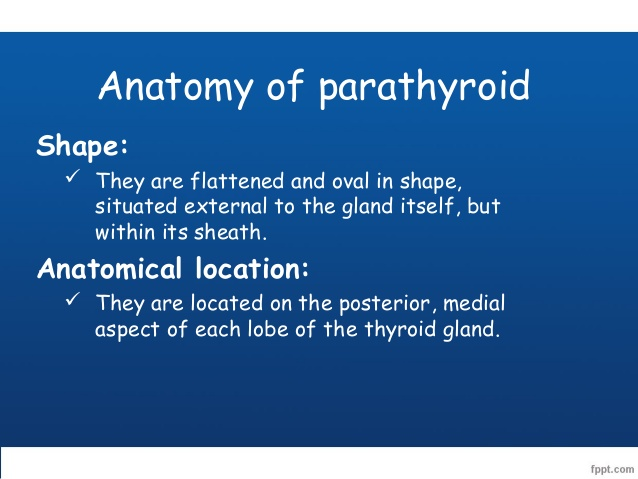 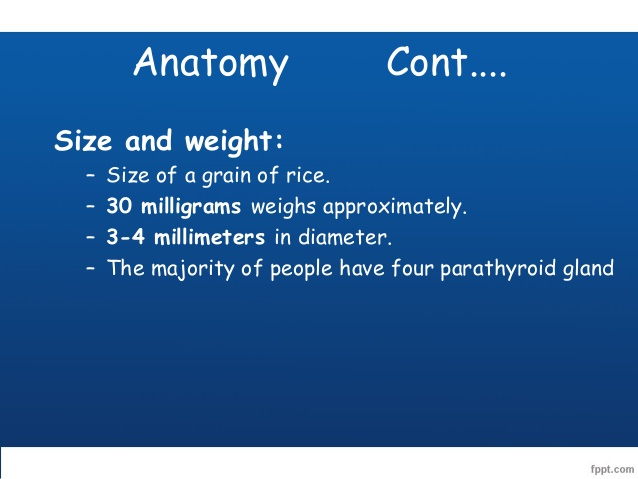 HISTOLOGY
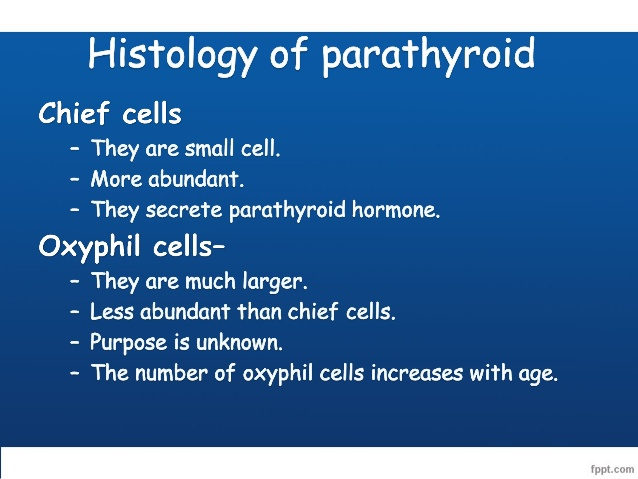 HISTOLOGY
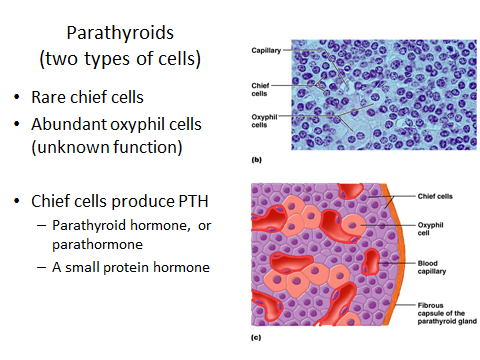 PHYSIOLOGY
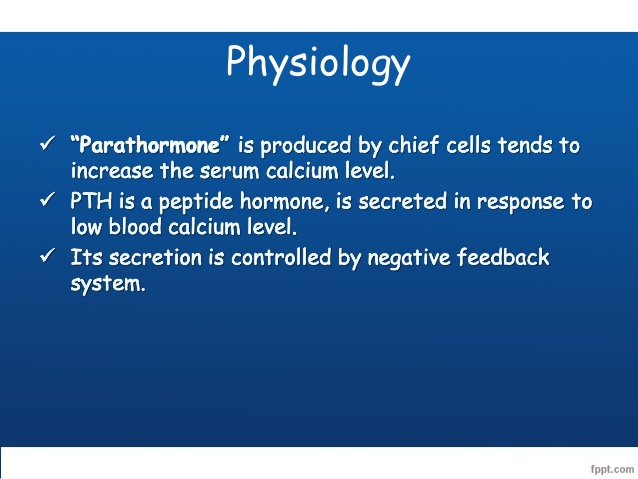 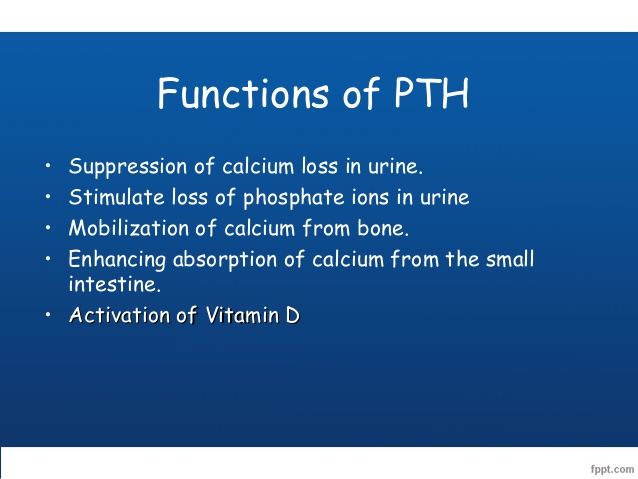 FUNCTIONS
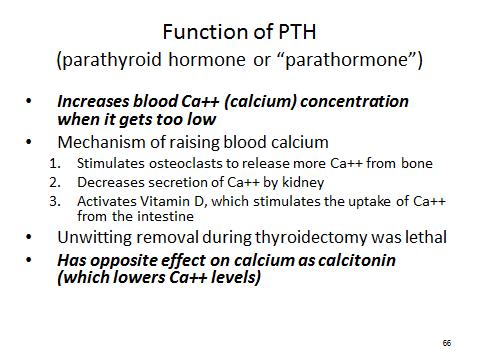 CONTROL
Control of PTH release
 Falling blood Ca2+ levels = trigger release
 Hypercalcemia = inhibits release
ROLE OF CALCIUM
Calcium levels in the blood stream are maintained for
 Muscle contraction
 Nerve impulse transmission
 Blood clotting
 Enzyme activity (acting as cofactors)
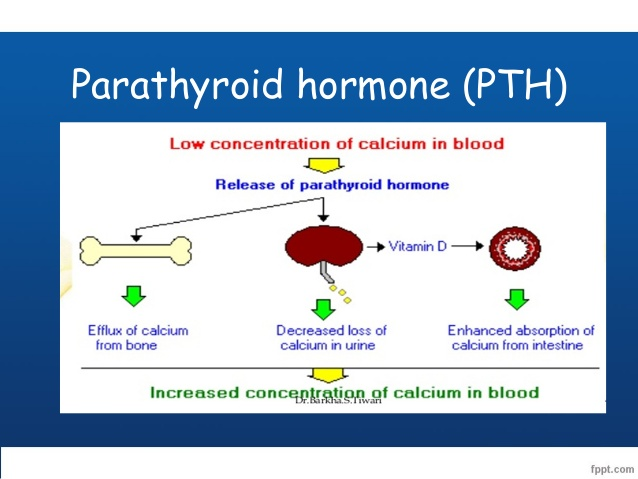 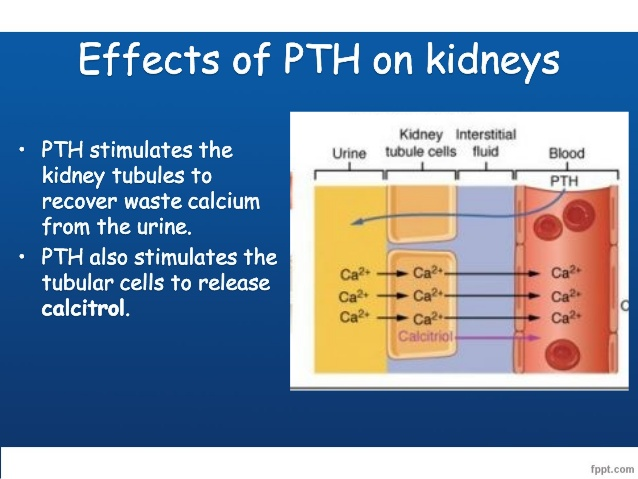 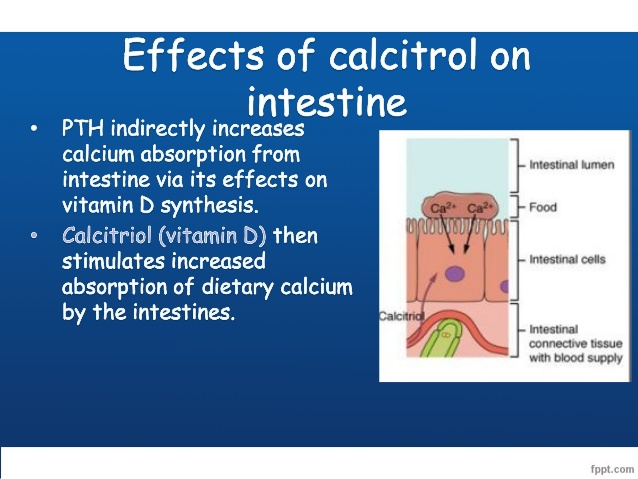 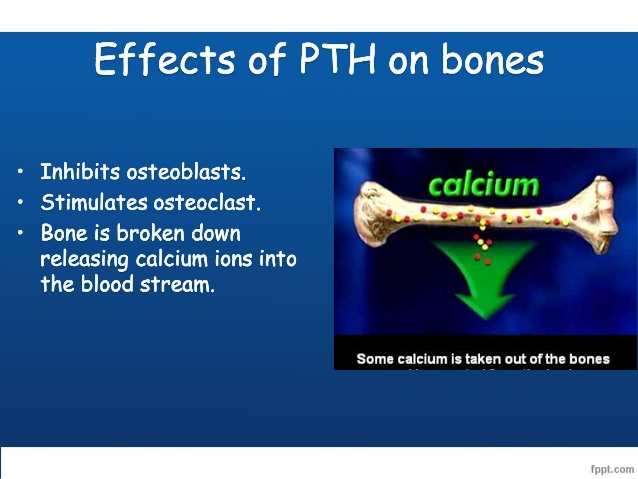 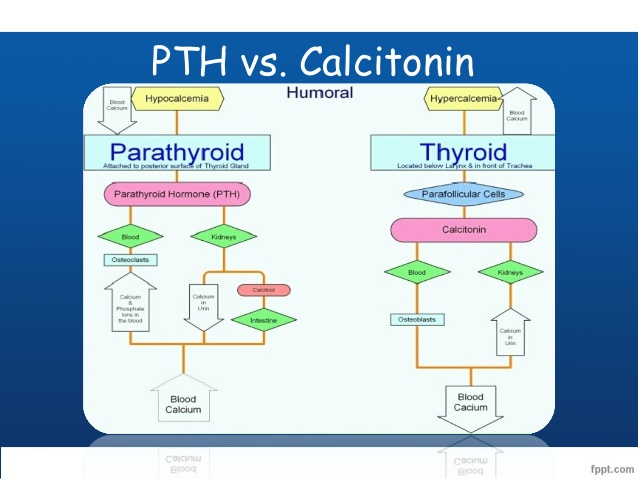 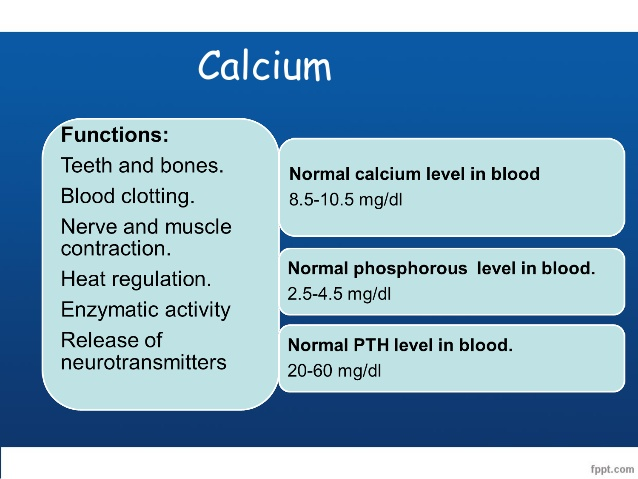 CONT.